Controle de Qualidade	Ref. Setembro/2022
Limpeza Terminal nas Salas de Hemodiálise
Departamento: Operações/Qualidade  Cliente: Davita Tratamento Renal  Unidade:
( X ) Londrina – Duque de Caxias  (    ) Londrina – Bandeirantes
(	) Londrina – Lago Parque  (	) Arapongas
(	) Rolândia
Controle de Qualidade
Princípio Teórico Aplicado
Controle de Qualidade
Princípio Teórico Aplicado
Controle de Qualidade
Princípio Teórico Aplicado
Regras Básicas:
Controle de Qualidade
Limpeza Sala de Hemodiálise
Departamento: Operações/Qualidade  Cliente: Davita Londrina Duque de Caxias
Limpeza Realizada nos dias: 04/09/2022  Início: 08:00 hrs – Término: 15:00 hrs
Unidade Davita: Duque de Caxias, 1371 – Jardim Petrópoles – Londrina - PR

Equipe Responsável pela Limpeza (ECOL):
Auxiliares responsáveis pela limpeza:
LIDER
01
AUXILIARES
4 - AUXILIARES DE LIMPEZA  PARA APOIO GERAL
HALMILTON DE JESUS DOS SANTOS 
Daiane Florenço
Fabio Silva Carvalho
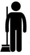 Controle de Qualidade
	Check List de Limpeza Realizada:





Limpeza e Higienização de Teto  Limpeza e Higienização de Paredes  Limpeza e Higienização de Janelas  Limpeza e Higienização de Pisos  Limpeza e Higienização do Allbox  Limpeza e Higienização de Luminárias  Limpeza e Higienização de Poltronas  Limpeza e Higienização de Vidros
Limpeza e Higienização de Aparelhos de TV
Controle de Qualidade
	Evidências:
X
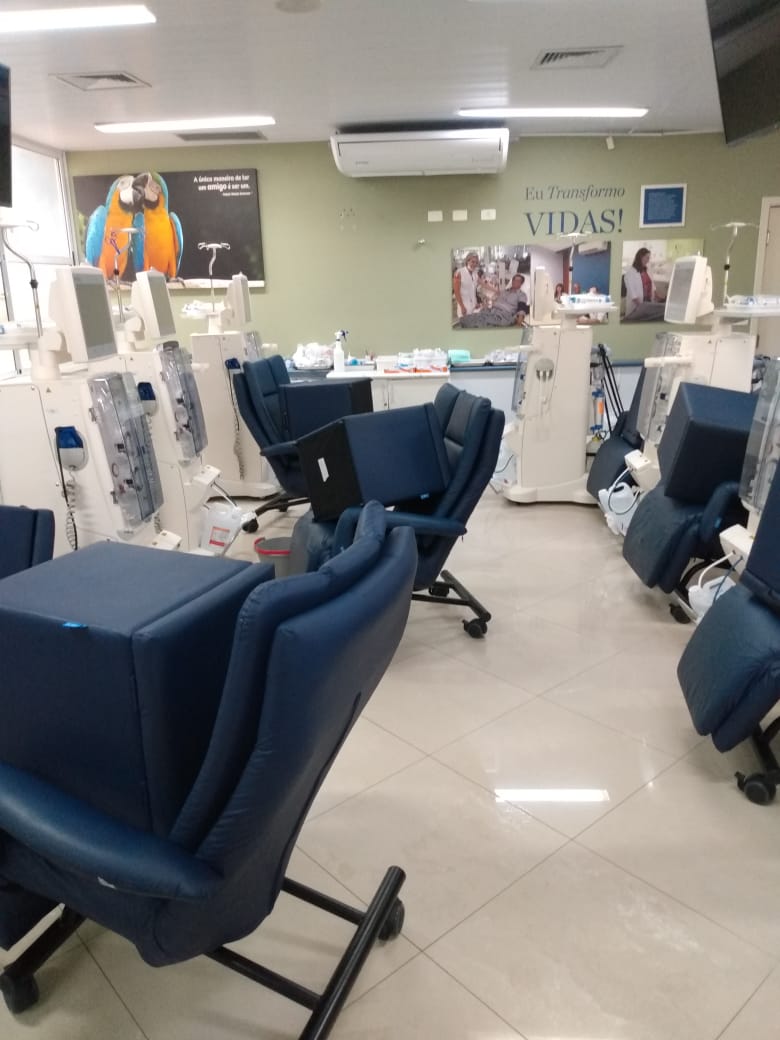 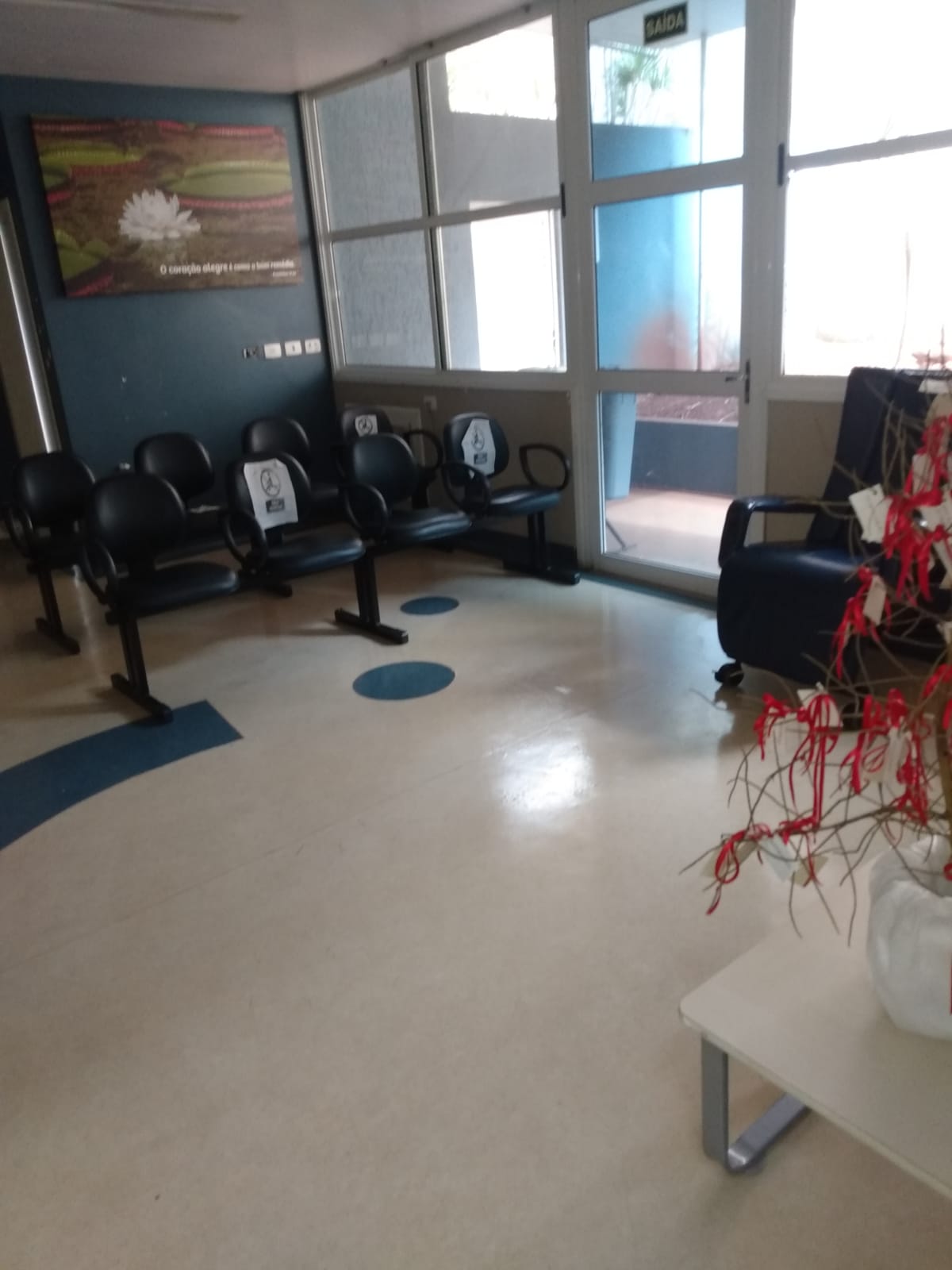 Limpeza e higienização de mobiliários /acentos/cadeiras
Controle de Qualidade
	Evidências:
X
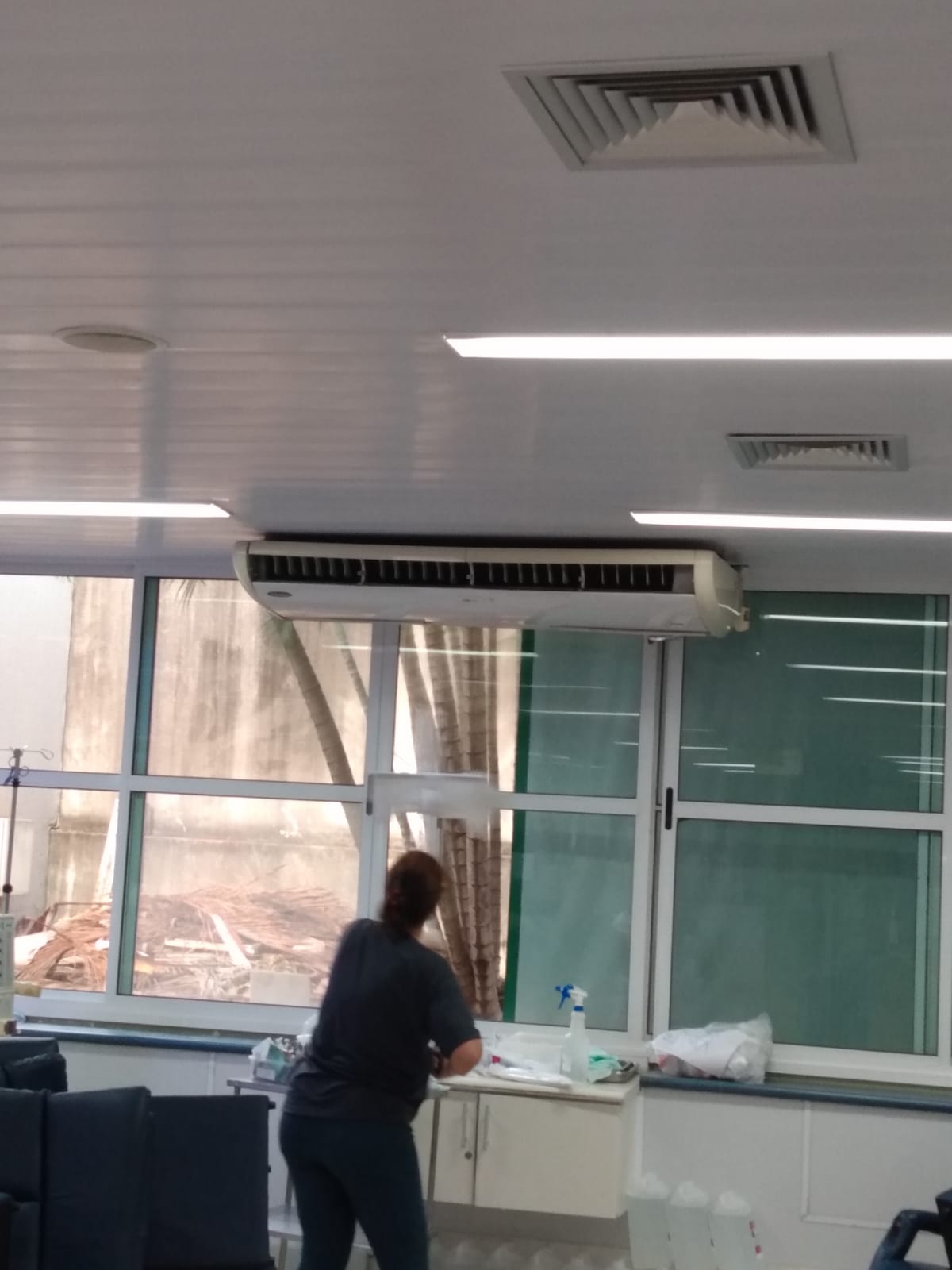 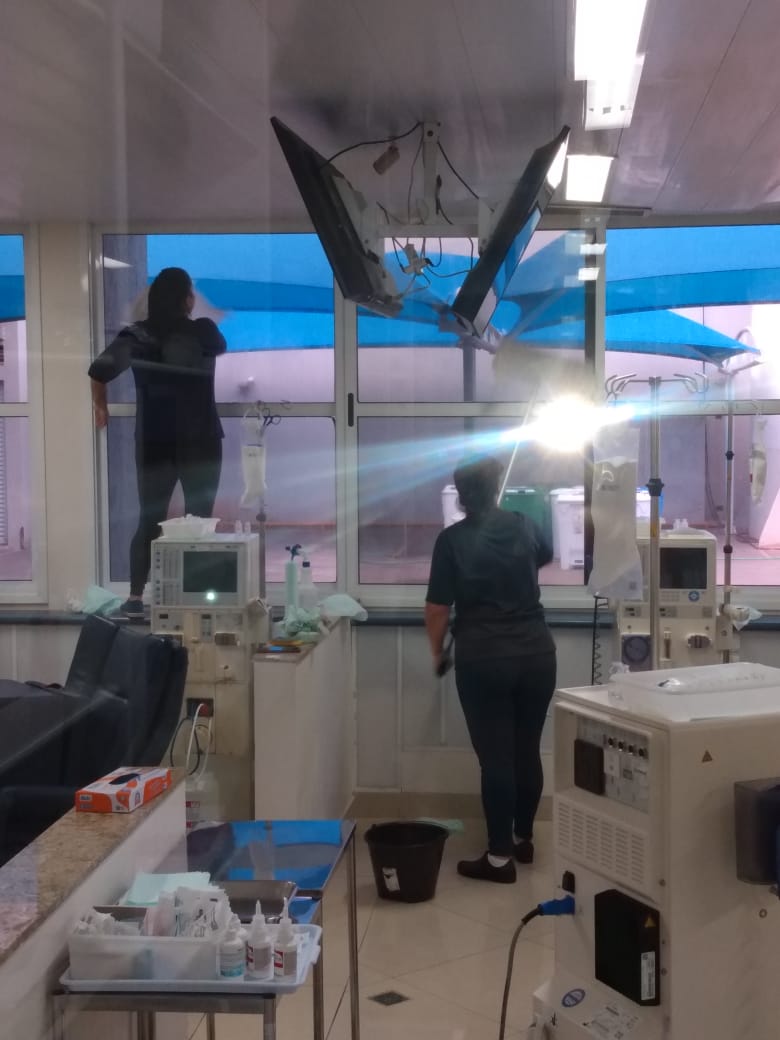 Limpeza e higienização de vidros
Controle de Qualidade
	Evidências:
X
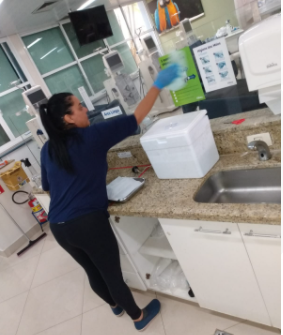 Limpeza e higienização de mobiliários (Mesas/Bancadas)
Controle de Qualidade
	Evidências:
X
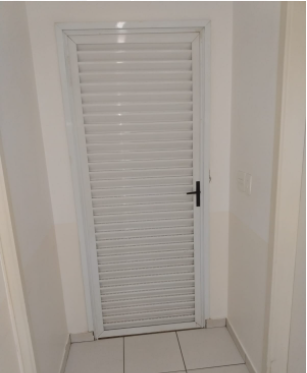 Limpeza e higienização do Parede e Portas.
Controle de Qualidade
	Evidências:
X
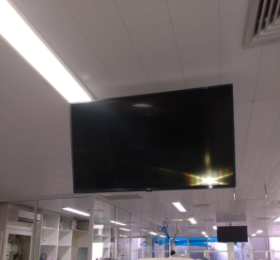 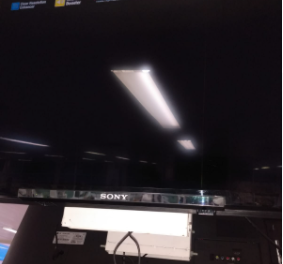 Limpeza e higienização de aparelho de TV e luminárias
Controle de Qualidade
	Evidências:
X
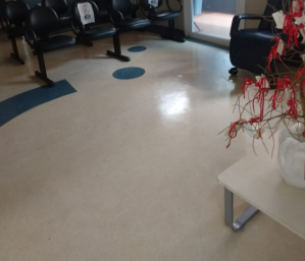 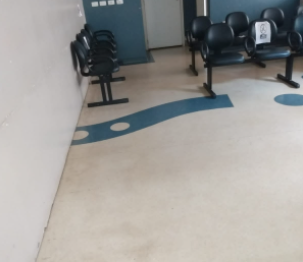 Limpeza Geral nos ambientes de Hemodiálise.
Controle de Qualidade
	Evidências:
X
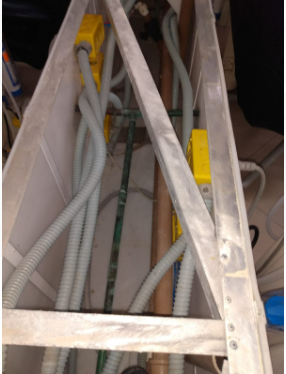 Limpeza Geral fiação.
Controle de Qualidade
	Evidências:
X
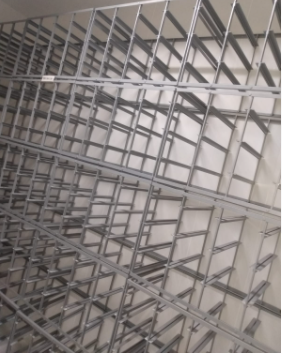 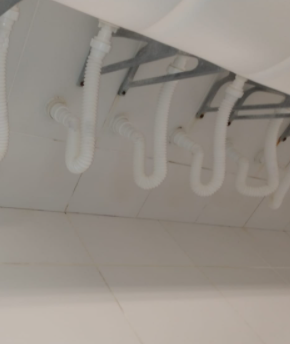 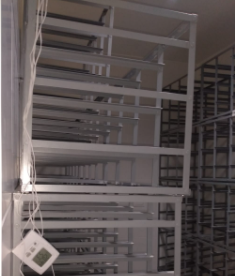 Limpeza Reuso
.
19
Setembro
05 de Setembro de 2022
SE
19
2021
161919